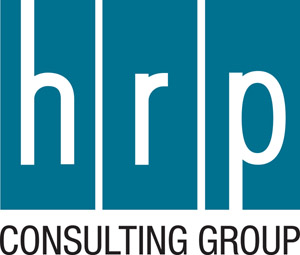 AAHRPP Site Visit Preparation (IRB Members and Staff)
AAHRPP
AAHRPP – Association for the Accreditation of Human Research Protection Programs
AAHRPP’s Mission – “AAHRPP accredits high-quality human research protection programs in order to promote excellent, ethically sound research. Through partnerships with research organizations, researchers, sponsors, and the public, AAHRPP encourages effective, efficient, and innovative systems of protection for human research participants.”
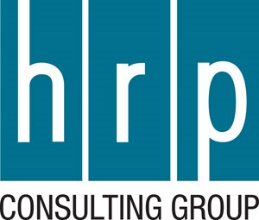 What is an HRPP?
A Human Research Protection Program (HRPP) is a comprehensive and organized system to ensure the protection of human volunteers participating in research.
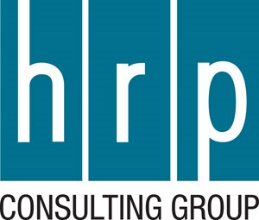 Organizational Officials
IRB Members
HRPP & IRB Staff
Investigators
Research Staff
Pharmacy
Grants and contracts
Others (Legal, etc.)
Components of an HRPP
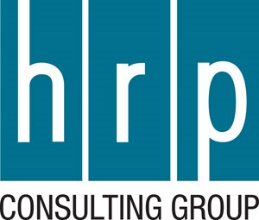 Education
Policies & Procedures
Protocol Review & Oversight
Institutional 
IRB (Internal and external)
Other Committees (SRC, COI, IBC, RSC, etc.)
Quality Assurance & Improvement
Research activities
IRB activities
Other HRPP components
Key Functionsof an HRPP
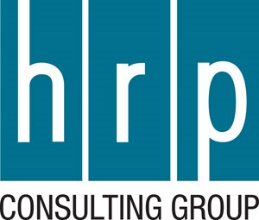 Effective HRPPs
Human research protection is a shared responsibility
Key to an effective HRPP is coordination and communication
Each HRPP component has role to play 
Components must coordinate policies and procedures that impact human research
There must be clear communication between components
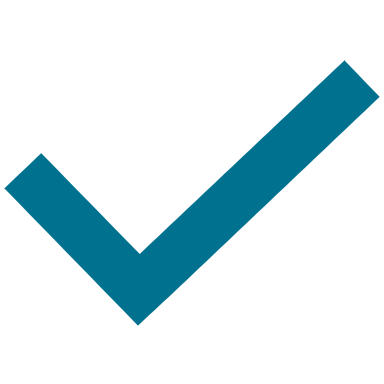 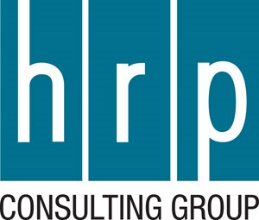 AAHRPP’s Basic Principles
The purpose of accreditation is to help organizations have better HRPPs through self-evaluation and peer review
AAHRPP’s goal is to help organizations become accredited
Accreditation process is intended to be collegial and supportive
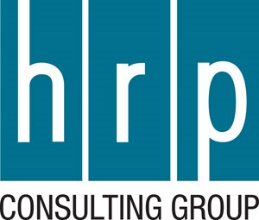 AAHRPP Accreditation Process
AAHRPP accreditation: Rigorous, flexible, transparent, and accessible
Rigorous and flexible can co-exist
Standards 
Follow federal regulations and guidance
Fill in “gaps” not specifically covered by the regulations
Accreditation is outcomes based – more than one way to “get there” (i.e., flexible)
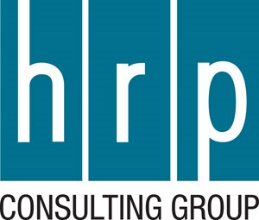 Self-evaluation
Step 1 submission 
Step 2 submission
Site Visit
AAHRPP Council 
Ongoing reports
Multi-step Process
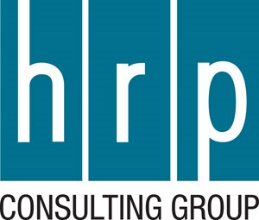 The Site Visit
An important part of the accreditation process.
Just because you have good written materials does not mean that you have a good human research protection program.
The site visit is used to observe how well the “theory/policies” meet the “practice.”
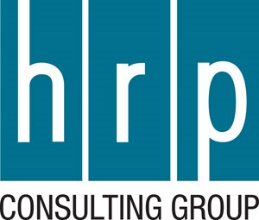 Site Visit Interviews
Interviewees are identified based on role within the HRPP.
Site visitors ask general questions and questions related to interviewees’ position/function. 
In group interviews, questions are generally directed to the group but may be directed to individuals:
Based on the topic the site visitors are trying to evaluate, or 
When not everyone is engaging in the conversation.
Site visitors validate that the processes described by interviewees are consistent with accreditation standards and the organization’s written materials.
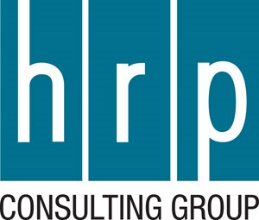 [Speaker Notes: Site visitors are trained to engage everyone – if someone is dominating the conversation or not participating, the site visitors will work to engage everyone]
Site Visit Interviews
The interview will be collegial and friendly
It is a validation, not an inspection or audit.
This is not a test of how well people know the regulations
AAHRPP doesn’t expect perfection.  They do expect that you know how/where to seek out help & information
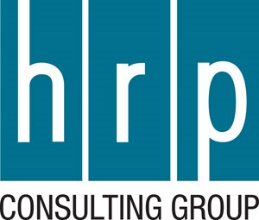 [Speaker Notes: Last bullet – for example, checking policies and procedures, checking the website, calling the IRB office, emailing, etc.]
How to approach the interview
You should be collegial, open, and prepared to educate the site visitors about research at your organization and about processes relevant to your role.
Provide examples whenever possible, this helps “make it real”.
It is okay if you don’t know every answer, explain how you obtain answers to your questions when uncertain about something.
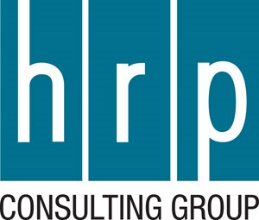 Focus of Questions
Who?
What?
When?
How?
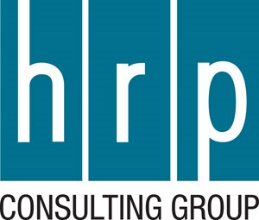 Interview Questions
Not all possible questions covered
Site visitors will ask questions on a variety of topics
Nothing worse than “canned” answers
People should think about their own answers
IRB Chairs and Vice Chairs are interviewed separately and will be asked some of the same questions as IRB members and some additional questions relevant to the Chair/Vice Chair role
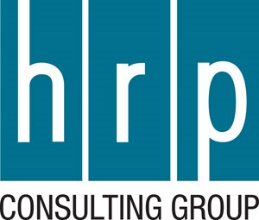 Sample Questions
IRB Staff
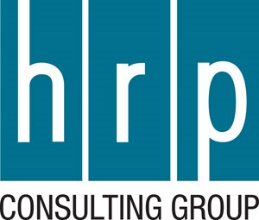 [Speaker Notes: Some of the sample questions in this section would also be applicable to other roles (e.g., IRB members, Chair), but just may be framed a little bit differently. In an attempt to control the length of this presentation, I’ve tried to avoid duplication wherever I can.]
General Questions
What are your responsibilities?
Were you provided training? What did it consist of?
Is continuing education available to you?  Can you provide some examples?
Who do you go to if you have issues, concerns, or feedback? Are they responsive?
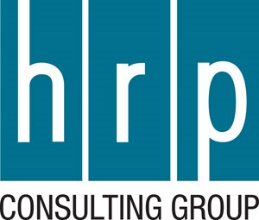 General Questions
Who is the Institutional Official with overall responsibility for the human research protection program?
What are their responsibilities?
How are they kept informed?
What sort of information is reported to them (e.g., minutes, serious or continuing noncompliance, etc.)?  How?
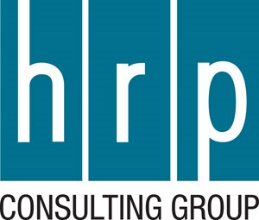 General Questions
How would you describe the office’s relationship with the research community?  How about the IRB?
How do you interact with the research community to support and facilitate research and the review process?
How is the research community kept informed?
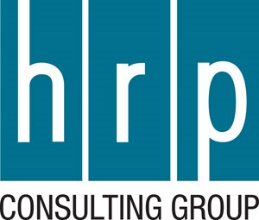 General Questions
What does your typical day look like? What are you responsible for?
Tell us about the Chair’s role and how you work with them?  
How about IRB members? What types of reviews are they responsible for? How do you determine who to assign a review to?
Are you an IRB member? What reviews are you responsible for?
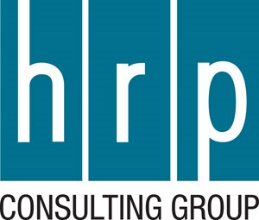 Support
What resources are available to you and to IRB members to support the review process?
Do you have checklists and other decision-support tools?  Are they consistently used?  Are they retained?
How are policies and procedures made available to everyone?
How do you resolve questions (your own, IRB members)?
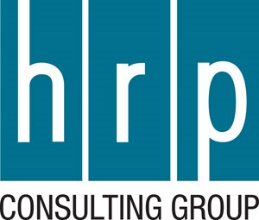 IRB Members
How are IRB members selected?  What is taken into consideration?
How are IRB members trained?
What information is kept in IRB member files?
When are rosters updated?
Who is responsible for the federal IRB registrations? FWA?  When are these updated?
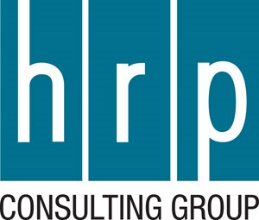 Pre-Review
Do you pre-review research before it is assigned for review?
What do you look for? How do you determine whether a submission is ready for review?
What types of issues do you try to resolve in pre-review?
What types of information do you communicate to the reviewer(s) from your pre-review?
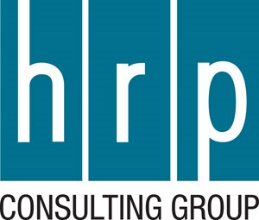 Scientific Review
What is the process for scientific review?  Who is responsible? Does it happen before IRB review or in parallel?
How are the results of the scientific review communicated to the IRB?
What does the IRB use this information for?
TIP – to inform the IRB’s determinations regarding the first two criteria for approval (sound research design, importance of the knowledge likely to result (merit))
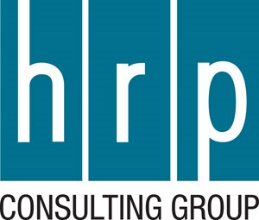 Conflict of Interest
IRB Members
Do IRB members have to disclose potential COI? How does this work?
How do you know if a member has a COI in relation to a submission?
What happens when an IRB member has a COI?
For convened board meetings, does IRB member COI impact quorum?
What is the difference between recusal and abstaining?
If you meet virtually, how do you manage recusals? (e.g., is the member moved to a virtual waiting room?
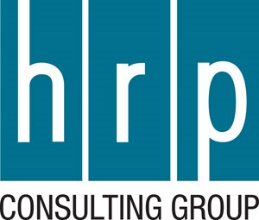 Conflict of Interest
Investigators, Research Staff
How does the COI process work here?  Is there a COI committee?  Does the review happen before or parallel to IRB review?
Who has to disclose potential COI? Investigators? Staff?
How often are potential COIs disclosed? On an annual basis? On a study-by-study basis? 
How are the results of the review communicated to the IRB?
Who has the final authority to determine whether any interest and its management allows the research to be approved?
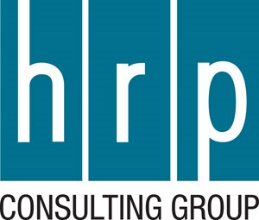 Conflict of Interest
Institutional COI
What kinds of activities does your organization engage in that might be perceived as institutional conflicts of interest? 
Are there relationships with commercial entities that the public might perceive as creating conflicts for your organizational and its research? 
How are institutional conflicts of interest identified?
How are institutional conflicts of interests managed?
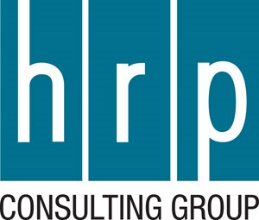 Other Reviews
Tell us about the process for other reviews such as:
Institutional Biosafety Committee
Radiation Safety
Departmental Reviews
Others
How are these reviews coordinated with IRB review?
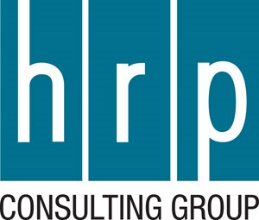 HSR Determinations
Are you responsible for or involved in determinations regarding whether an activity is human subjects research?
How does this work? What do you take into consideration?
Are there any activities that are deemed “not research” under federal regulations?  Can you provide an example?
Are there any additional activities that McLaren has defined as “not research”?  What are they?
How are HSR determinations documented and communicated?
How does the institution ensure that investigators understand that other institutional reviews and approvals may still be needed in addition to the Not HSR determination?
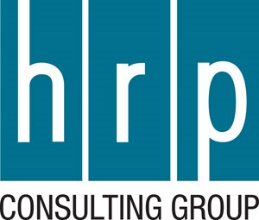 Exempt Determinations
Are you responsible for or involved in exempt determinations? How does this work? 
What types of research are generally eligible for exemption? What do you take into consideration in your review? 
What is limited IRB review? When is it required? What does it involve? 
Are there any exemptions that McLaren does not use? Why?
How are exempt determinations documented and communicated?
Do exemptions requiring limited IRB review get reported to the IRB?
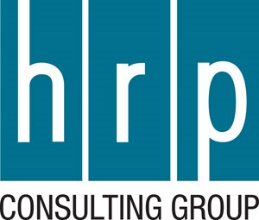 Expedited Review
Walk us through the process for expedited reviews.
Who conducts expedited reviews?
How do you determine whether a submission is eligible for expedited review?
Who makes the final decision regarding eligibility for expedited review?
May an expedited reviewer disapprove research?
How are expedited reviews documented?
How are expedited reviews reported to the IRB?
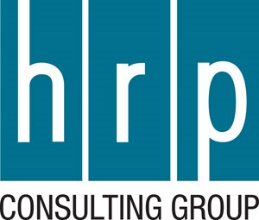 Convened Board Reviews
Walk us through the process for convened board reviews.
What are your responsibilities (before, during, after the meeting)?
What materials do IRB members get in advance of a meeting?  How far in advance of a meeting?
How often do the IRBs meet?
How long do meetings last?  Is there enough time to get through all of the reviews?  What happens if there isn’t?
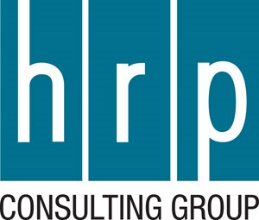 Convened Board Reviews
How are reviews assigned?  Who assigns reviewer(s)?  What is taken into consideration?
Do you use primary and secondary reviewers? What are their responsibilities?
Do non-scientist and unaffiliated members have specific review responsibilities? What are they? 
Does everyone participate in the meetings? Is everyone heard?
How do you ensure quorum?  Who monitors this? What happens when a member leaves?
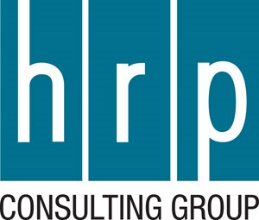 Convened Board Reviews
Who is responsible for taking minutes?  What types of information do you try to capture?  Who reviews minutes?
How are controverted issues managed and documented? Can you provide an example?
When can research be conditionally approved?
Who reviews responses to conditional approvals?  How is this determined? 
When must research be deferred or moved?  
Has the IRB ever disapproved research?  Why?
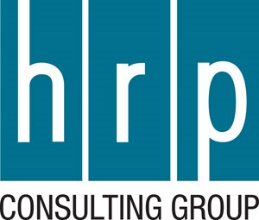 Convened Board Reviews
What happens after the IRB meeting?
How is the review outcome communicated to researchers?  How long after an IRB meeting does this occur?
How are IRB actions communicated to Institutional Officials?  To whom are decisions reported?  When?
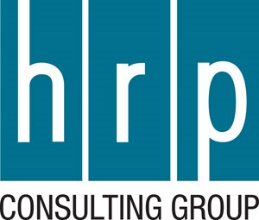 Revised Common Rule
Tell us about how you were trained on the revised Common Rule.  How were IRB members trained?  The research community?
Did McLaren voluntarily transition pre-existing studies to comply with the revised Rule?  Which studies?  How did this work?
How do you know which rule applies (pre-2018 or 2018 requirements) and how do you ensure that the reviews follow the right rule?
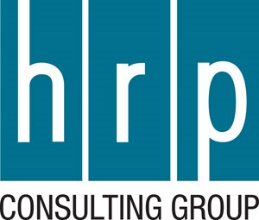 Revised Common Rule
When is continuing review not required under the revised Rule?
Does the IRB ever require continuing review when it is not required by regulation? Can you provide an example?
Does McLaren keep track of research that does not require continuing review?  If so, how? What types of information do you ask for?  What do you do with it?
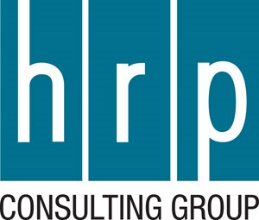 Other Rules
What other rules/regulations apply to McLaren research (e.g., FDA, ICH-GCP, FERPA, etc.)? 
How do you know when additional rules apply?
Tell us about the process for review of FDA-regulated research? How does the IRB ensure that research meets FDA requirements?
How about ICH-GCP?
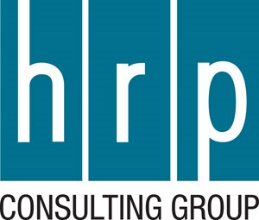 IRB Determinations
Site visitors may explore staff knowledge regarding the types of findings and determinations that the IRB is responsible for and how the review process is supported to ensure that all necessary findings and determinations are made and documented.
Because this is also true for IRB Members and the IRB Chair, sample questions are provided in the IRB Member section of this presentation.
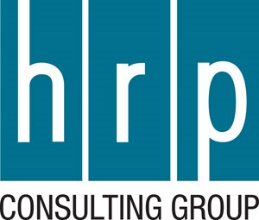 IRB Reliance/sIRB
Other than for your affiliates, does the McLaren IRB serve as the IRB of record for external (non-McLaren) sites or investigators? 
How does the review process work these studies? For example, do you review the master protocol and consent first and then add on sites as amendments?
How does the IRB obtain information about local context for each of the relying sites?  What type of information do you look for?
How do you resolve any questions related to local laws (e.g., who is considered a child? When can a child provide consent on their own behalf?)
How is the review outcome communicated to sites?
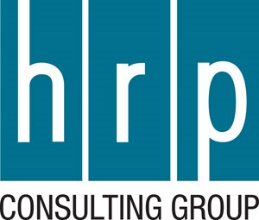 IRB Reliance/sIRB
After approval:
How do you manage amendments when serving as the IRB of record? Talk us through the process.
What types of issues have to be reported to the IRB by relying sites? Talk us through the process. (e.g., does each site report directly or is the local PI responsible for all reports?)
How is continuing review managed? Talk us through the process.
How do you ensure that relying sites are aware of McClaren’s requirements? How are changes (e.g., to policies and procedures) communicated?
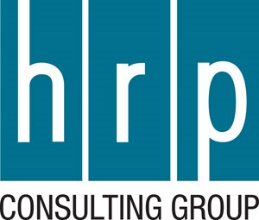 IRB Reliance/sIRB
Does McLaren rely upon other (external) IRBs for review of research conducted by McLaren?  When?
Who is responsible for reliance decisions?  How does the process work?
What does local context review typically consist of?  How is this information communicated to the reviewing IRB?
How does McLaren remain informed about and oversee the research?  What things are reported locally in addition to reporting to the reviewing IRB?
What happens if the reviewing IRB has a concern they want investigated?  Who is responsible? How does this work?
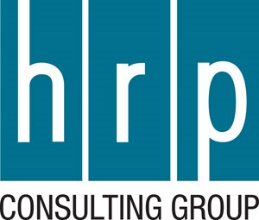 Pandemic
How has research at McLaren been impacted by the pandemic?
What has been McLaren’s approach to research involving in-person activities?
How was information communicated to the research community? To the IRBs?
How have staff functions been impacted by the pandemic?  How about the IRB review process?
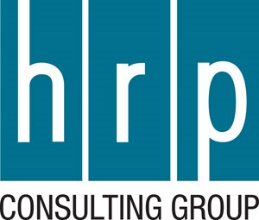 General Questions
What do you see as strengths of the human research protection program (HRPP)? The IRBs?
What do you see as weaknesses of the program? The IRBs?
Do you have any suggestions for improvements?
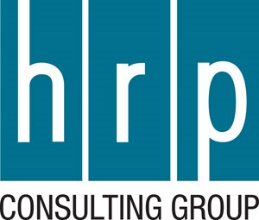 Sample Questions
IRB Members
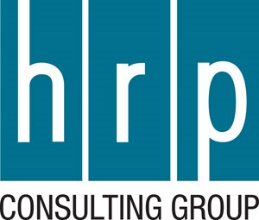 General Questions
Training & Qualifications
How did you come to be an IRB member?
How are IRB members trained in human research protections before reviewing protocols?
Is there continuing education? What?
Are are you evaluated as an IRB member? Do you receive feedback?  When were you last evaluated?
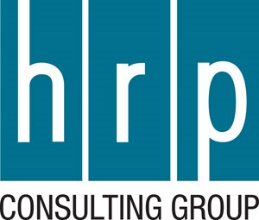 General Questions
Have you ever felt pressured or coerced as an IRB member (e.g., to ensure a certain review outcome)?  What did/would you do?
Does the IRB have any areas of weakness?
Do you have any suggestions for how to improve the IRB?
Who do/would you go to with suggestions?  Are you heard?
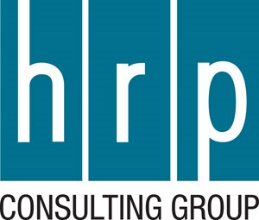 Scientific Review
What is the IRB’s responsibility as it relates to scientific review?
What expertise is available on the board to ensure adequate scientific review?
Are consultants used to supplement board expertise? When? Can you provide an example?
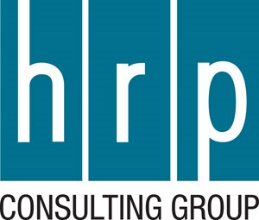 Conflict of Interest
IRB Members
Do IRB members complete COI disclosure forms?
How do IRB members indicate that they might have a conflict of interest?
What happens when an IRB member has a conflict of interest?
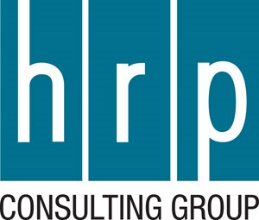 Conflict of Interest
Investigators & Research Staff
How are you/the IRB made aware of COI’s related to a research protocol?  What information do you receive?
Who has the final authority to determine whether an interest and its management allows the research to be approved?
Could you describe some examples of strategies taken to manage COI?
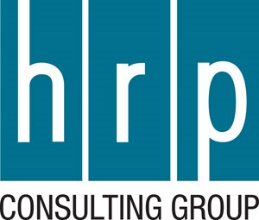 IRB Meetings
How often does the IRB meet?
How long do meetings last?
How are meetings conducted?  Walk us through a typical meeting.
Are there primary and secondary reviewers? What are they responsible for?
Does everyone participate? Is everyone heard?
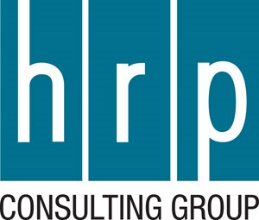 IRB Review Process
What materials do IRB members receive (or are provided access to) in preparation for an IRB meeting? How far in advance of a meeting?
Is there sufficient time to review materials?
How do you approach the review of a submission?
What do you do/who do you go to if you have questions about a review?
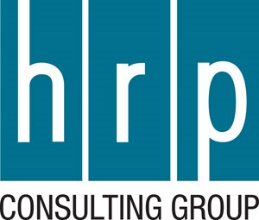 IRB Determinations
Site visitors will likely ask about the types of findings and determinations that the IRB is responsible for and what the IRB takes into consideration for each:
46.111/56.111 Criteria for approval
Risk level
Approval period – reasons why the IRB might approve for a period of less than 12 months
Reasons why the IRB might require validation from someone other than the investigator that no material changes have been made to the research (e.g., an IRB requested audit)
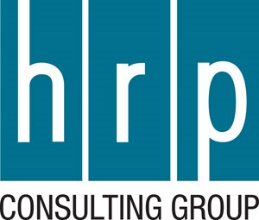 IRB Determinations
Waivers and alterations of consent
Waivers of documentation of consent
Differences based on regulatory body (e.g., FDA vs. OHRP)
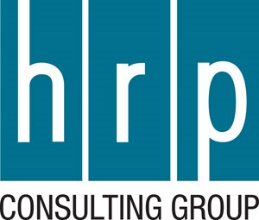 IRB Determinations
Serious or Continuing Noncompliance
Describe the review process
Describe the actions that the IRB may take (e.g., auditing the study, more frequent continuing review, suspension of IRB approval, etc.)
Provide examples
TIP – AAHRPP expects that IRBs will evaluate whether complaints, protocol deviations, and results of audits are (or are related to) noncompliance
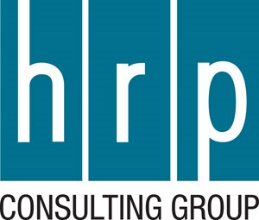 IRB Determinations
Unanticipated Problems
Describe the review process
Describe the actions that the IRB may take (e.g., auditing the study, modifying the protocol, modifying consent, more frequent continuing review, suspension of IRB approval, etc.)
Provide examples
TIP – AAHRPP expects that IRBs will evaluate whether reportable new information such as publications, complaints, data monitoring reports, revised product information, breaches of confidentiality, etc. represent an UPIRSO
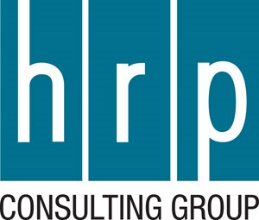 Vulnerable Populations
What populations have additional protections prescribed by federal regulations (Subparts B, C, & D)? 
Are there additional populations that McLaren has classified as vulnerable?
Adults with impaired decision-making capacity
Students
Employees
What things do you consider when evaluating whether there are adequate safeguards for vulnerable populations?
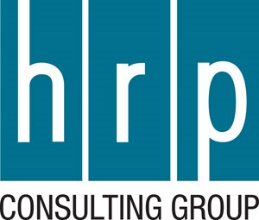 Vulnerable Populations
What is the age of majority in Michigan?
Are there any circumstances when individuals who have not reached the age of majority can provide consent on their own behalf?
When research is conducted in other jurisdictions, how do you know who is considered a child and the circumstances under which a child can provide consent?
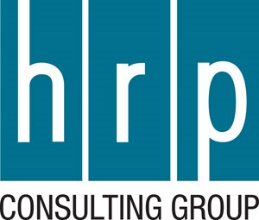 Vulnerable Populations
What do you take into consideration when reviewing research involving children?
When is assent required?
What do you take into consideration when evaluating an assent plan?
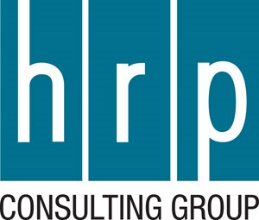 Vulnerable Populations
Does your IRB permit the use of legally authorized representatives (LARs)? Under what circumstances?
How is an individual’s capacity to provide consent determined?
Under what circumstances is it appropriate to include individuals with impaired decision-making capacity in research?
What do you consider when evaluating safeguards for such populations?
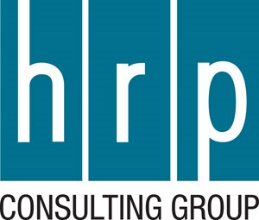 Vulnerable Populations
Does your IRB review research involving pregnant women, fetuses or neonates?
Tell us about the review of such research, what things do you take into consideration?
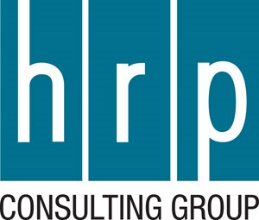 Revised Common Rule
When is continuing review not required under the revised Rule?
When might you consider requiring continuing review even when not required by regulation?
How does McLaren keep track of research that does not require continuing review?
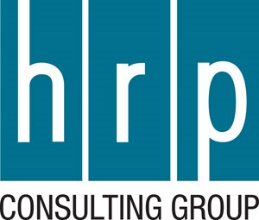 Sample Questions
IRB Chairs, Vice Chairs
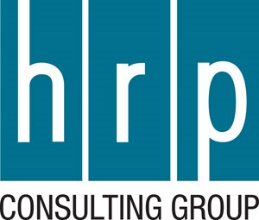 Chair Questions
What are your responsibilities?
Were you provided training for your role? What did it consist of?
Who do you go to if you have issues, concerns, or feedback? Are they responsive?
Do you have access to the Institutional Official (IO)? What types of things do you bring to the IO?
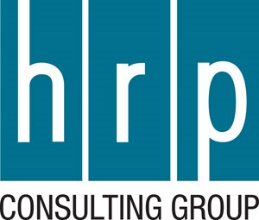 Chair Questions
How do you work with the HRPP and IRB staff?
Are you involved in assigning reviews? What do you take into consideration when doing so?
Are you involved in determining board agendas? How?
Are you involved in the review of minutes? How?
Do you review letters before they are sent out?
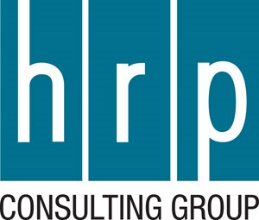 Chair Questions
Are you responsible for or involved in exempt determinations? How does this work? 
What types of research are generally eligible for exemption? What do you take into consideration in your review? 
What is limited IRB review? When is it required? What does it involve?
Are there any exemptions that McLaren does not use? Why?
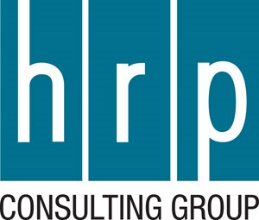 Chair Questions
Are you responsible for or involved in expedited reviews?  How does this work? 
What types of research are generally eligible for expedited review?  What do you take into consideration in your review?
When designating board members eligible to conduct expedited review, what do you take into consideration?   How do you define whether a board member is “experienced”?
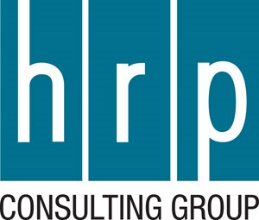 Chair Questions
How do you ensure that everyone is heard in a meeting? 
How do you manage controverted issues or disagreement among board members? Can you provide some examples?
When can research be conditionally approved?  Who reviews responses to conditional approvals?  How is this determined? 
When must research be deferred or moved?  
Has the IRB ever disapproved research?  Why?
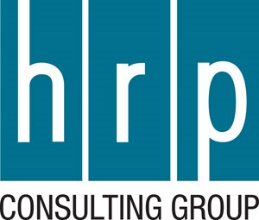 Chair Questions
Have you ever suspended IRB approval of research outside of a convened IRB meeting? Can you share an example?  
Who are such suspensions reported to? How?
Are Chair suspensions brought to the convened IRB?  What does the convened IRB do?
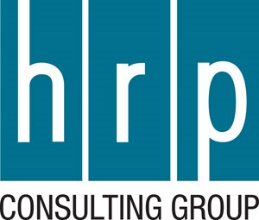 Chair Questions
Do investigators ever come to you with concerns or complaints?  
How do you manage this? Can you share an example?
What is your impression of the relationship between the IRB and the research community?
Are there opportunities for improvement? What?
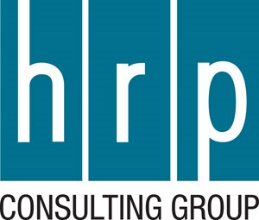 Chair Questions
What do you see as a particular strength of the IRB (or of the HRPP)?
How about weaknesses?
How is your performance evaluated?  Who does this?  Do you receive feedback?
Are you given the opportunity to provide feedback on the HRPP or IRB?  Have you done so? Can you share any examples? What happened as a result?
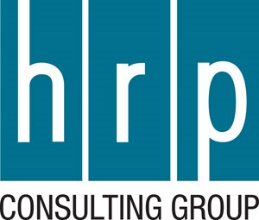 Prior AAHRPP Findings
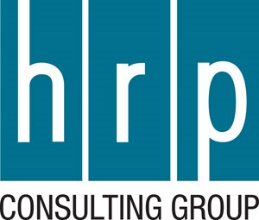 Prior Observations - 2013
IRB members did not evaluate proposed research for scientific validity when the research had not been evaluated by an entity other than the IRB as specified in policy. When another entity other than the IRB evaluated proposed research for scientific validity the evaluation was not always included in the material reviewed by the IRB. (Element I.1.F.)
The plan to assess compliance with organizational policies and procedures and applicable laws, regulations, codes, and guidance had not been implemented. (Element I.5.A.)
The plan to assess the quality, efficiency, and effectiveness of the HRPP had not been implemented. (Element I.5.B.)
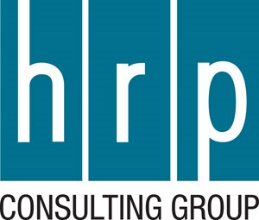 Prior Observations - 2013
Policies, review forms, and other documents used definitions of immediate family that were not consistent between documents. Some documents referenced a $10,000 threshold for significant rather than $5,000 threshold. (Element I.6.B.)
The policy on Full Board Review of Human Subject Research listed approval, approval in principle, approved with contingencies, deferred for non-substantive issues, deferred for substantive issues and disapproval as determinations that could made by the convened IRB when voting. The Investigator Handbook and Reviewer checklist contained possible determinations that were different from policy. IRB members were not aware of these determinations and in practice used approve, approve with contingencies, table, and disapprove. (Element II.2.C.)
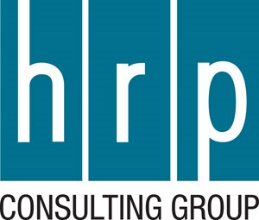 Prior Observations - 2016
Some researchers and HRPP staff responsible for education were not knowledgeable about the requirement in policy to obtain a determination from the HRPP office whether an activity is research involving human participants, when the activity might constitute research involving human participants. (Element I.1.A)
The convened IRB did not always document that the requirements in Subpart D were met. (Element II.4.B)
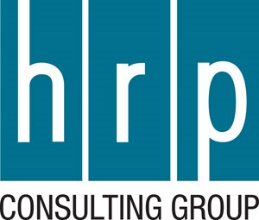 Interviews will be collegial
It’s about the program, not any individual
Be honest, but don’t overexplain or use this as an opportunity to complain
When in doubt or if you don’t know the answer, say that you know who to contact with questions or where to find the information you need
Conclusions
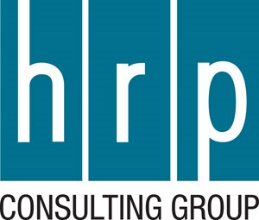 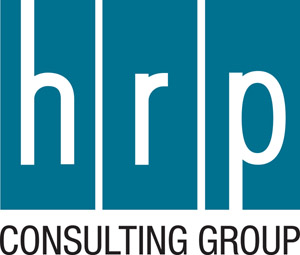